Pattern generali di distribuzione
della biodiversità
Pattern generali di distribuzione della biodiversità
Gradienti latitudinali
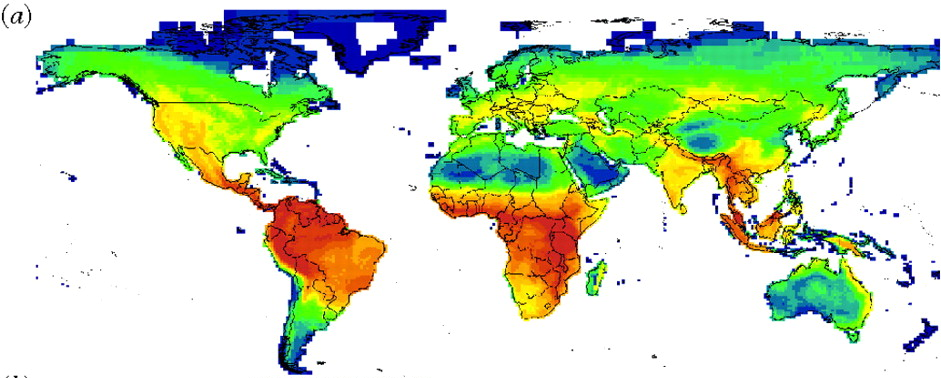 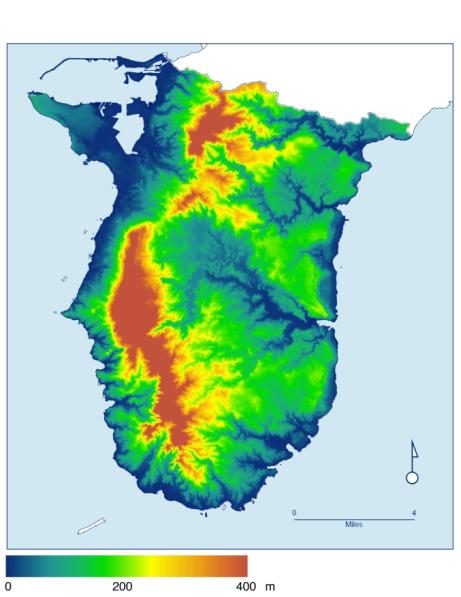 Gradienti altitudinali
Gradiente latitudinale
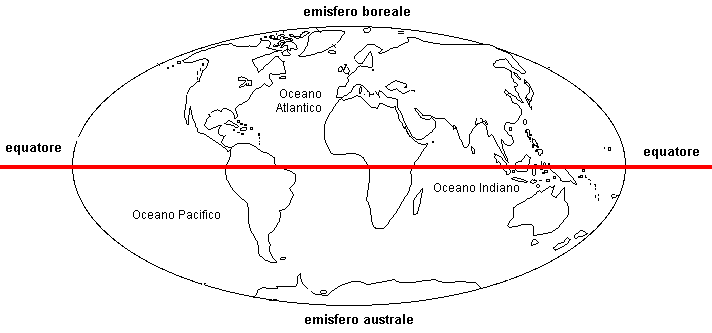 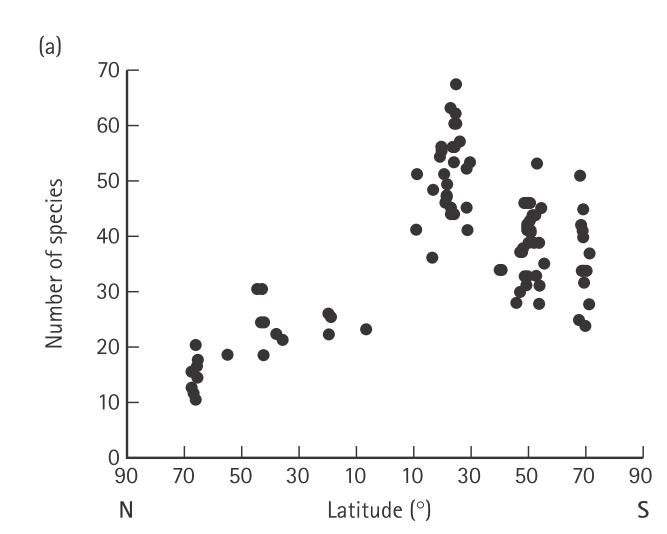 Generalità del gradiente latitudinale
Pattern di distribuzione della biodiversità
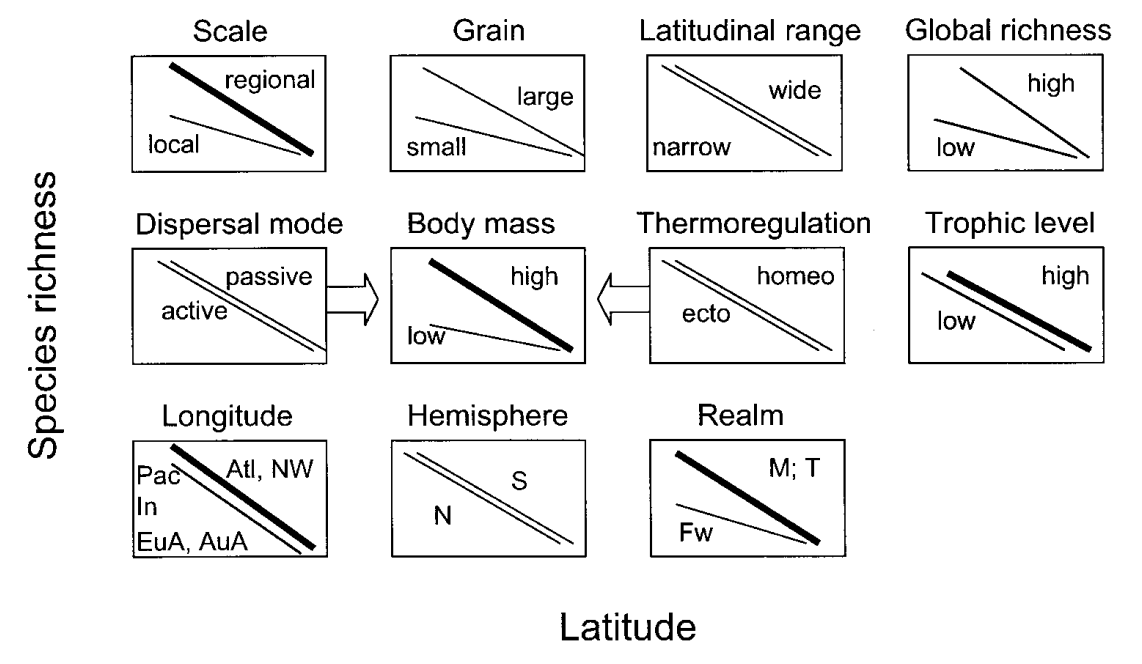 Hillebrand, H. 2004. On the generality of the latitudinal diversity gradient. The American Naturalist 163:192-211.
Meccanismi?
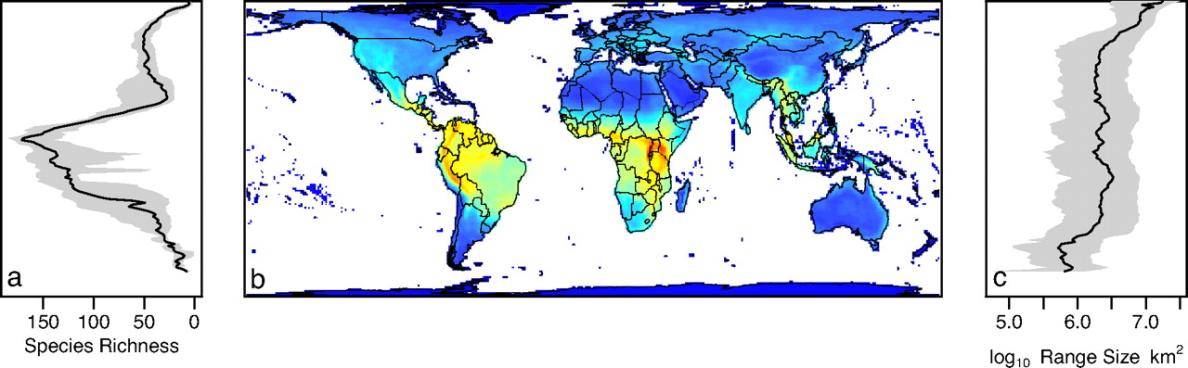 Meccanismi
1. Ipotesi ambientali (condizioni abiotiche)
2. Ipotesi storiche/evoluzionarie
3. Ipotesi biotiche
Meccanismi: Ipotesi ambientali (abiotico)
1. Species-energy hypothesis
Produttività
Numero di specie
Produttività
Energia (Temperatura)
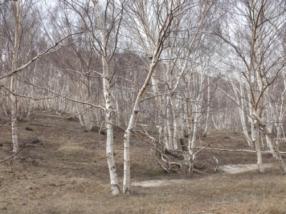 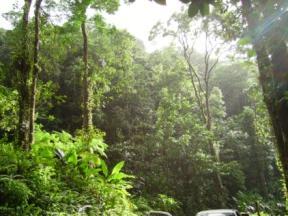 Meccanismi: Ipotesi ambientali (abiotico)
2. Climate harshness hypothesis
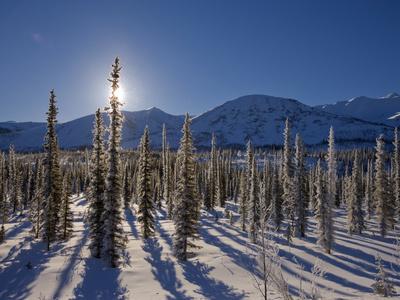 Numero di specie
Severità del clima
Meccanismi: Ipotesi ambientali (abiotico)
3. Climate stability hypothesis: Variazioni stocastica nell’ambiente possono aumentare il tasso di estinzione delle specie e ridurre i tassi di speciazione
Numero di specie
Stabilità
Latitudine
Stabilità
Meccanismi: Ipotesi ambientali (abiotico)
4. Habitat heterogeneity hypothesis: Maggiore numero di habitat ai tropici rispetto alle zone temperate
Numero di habitat
Latitudine
Meccanismi: Ipotesi storiche/evoluzionarie
1. Historical perturbation hypothesis: Ridotto tempo disponibile nelle zone temperate per la speciazione dopo eventi catastrofici (e.g. glaciazioni)
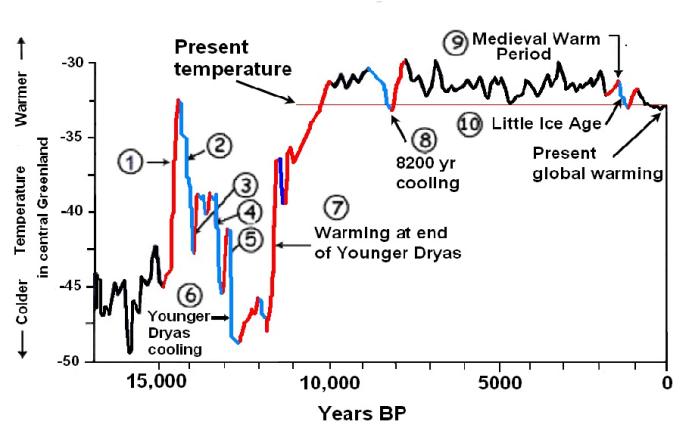 Numero di specie
Tempo (migliaia di anni)
Meccanismi: Ipotesi storiche/evoluzionarie
2. Evolutionary rate hypothesis: Maggiori tassi evolutivi dovuti a tassi di mutazione maggiori, più veloci processi fisiologici, maggiore numero di generazioni etc.
La temperatura mite e costante accelera questi processi
Tassi evolutivi
Latitudine
Meccanismi: Ipotesi biotiche
Complesse interazioni biotiche mantengono elevati livelli di co-esistenza delle specie
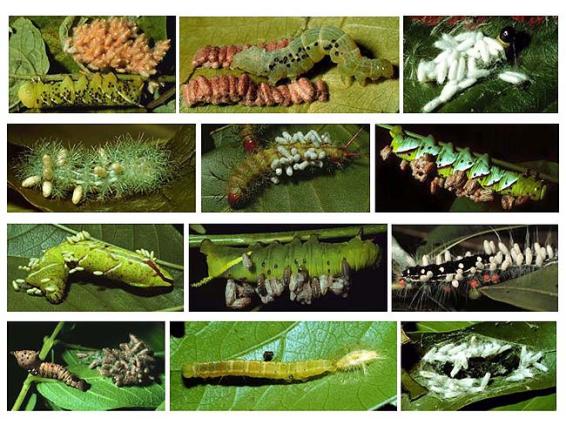 Diversità delle prede
Perchè maggiore diversità dei predatori?
Diversità dei predatori
Latitudine come gradiente complesso
Tutte le ipotesi hanno un fondamento: varie con-cause hanno determinato la maggiore biodiversità dei tropici
Il gradiente latitudinale ha affascinato molti ricercatori ma allo stesso tempo risulta difficile isolare i meccanismi di base
Gradienti altitudinali
Gradienti altitudinali
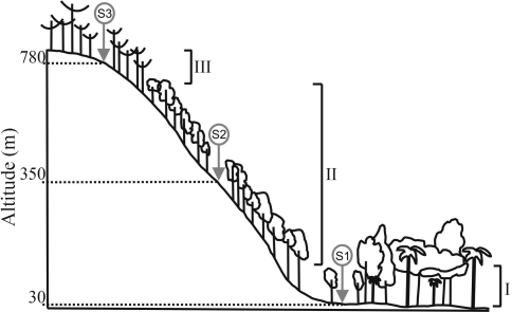 Simile pattern di temperatura ma si riduce l’effetto di differenze biogeografiche o storiche
Gradienti altitudinali: tipo di dati
Raster
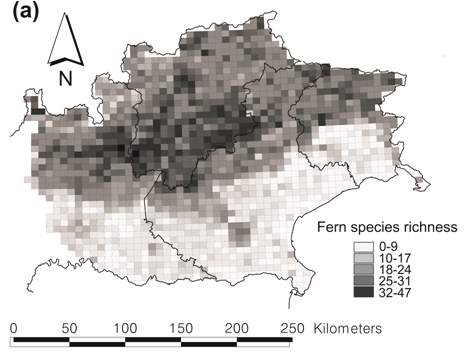 Presenza puntuale
Plot
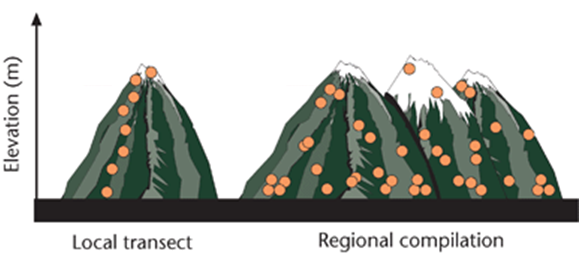 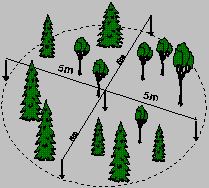 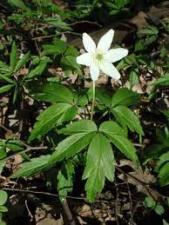 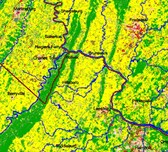 Generalità del gradiente altitudinale
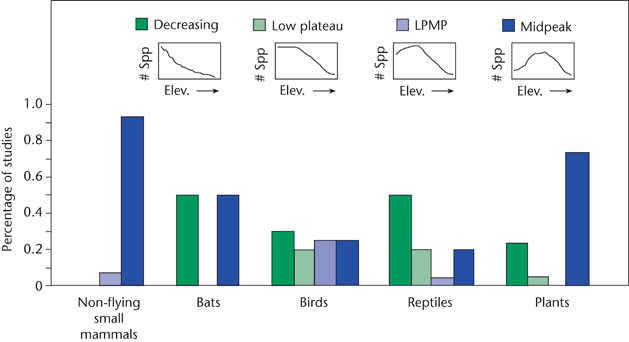 La diversità cala sempre in alta quota
A basse quote possiamo avere diverse relazioni
Gradienti altitudinali: effetto ”grain” e ”extent”
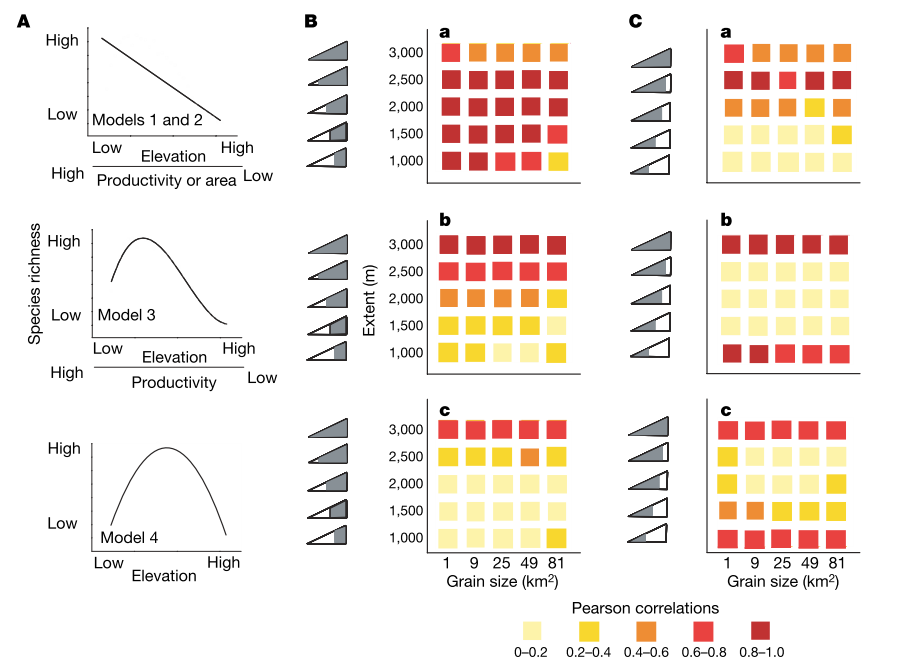 Gradienti altitudinali: effetto ”grain” e ”extent”
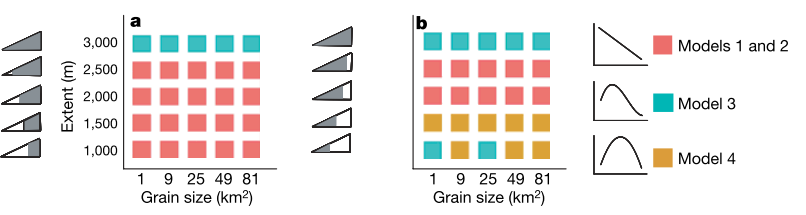 Gradienti troncati
in basso
Gradienti troncati
in alto
Gradienti altitudinali
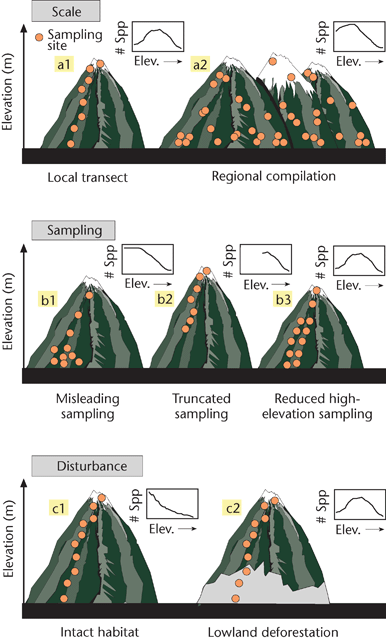 Gradienti altitudinali: meccanismi
1. Effetto area: solo una piccola proporzione di area si trova in alta quota
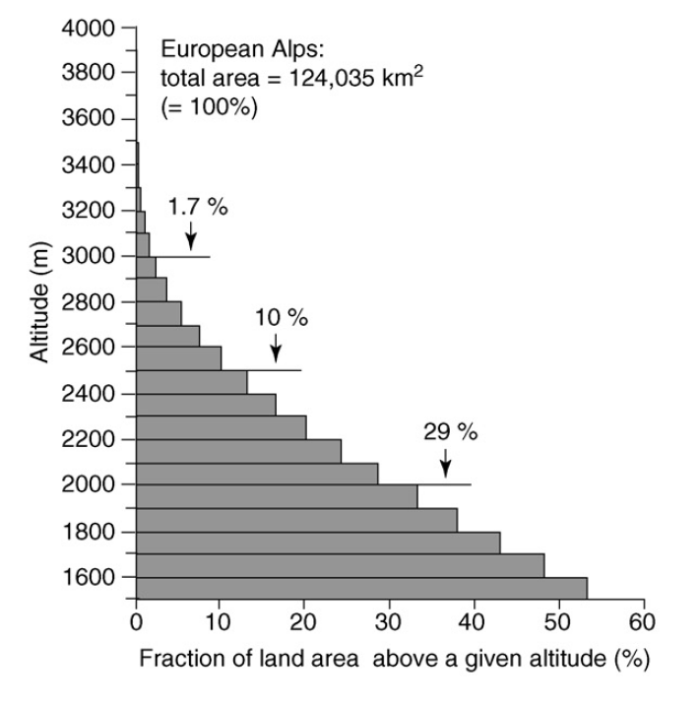 Gradienti altitudinali: meccanismi
2. Impatto antropico maggiore a bassa quota
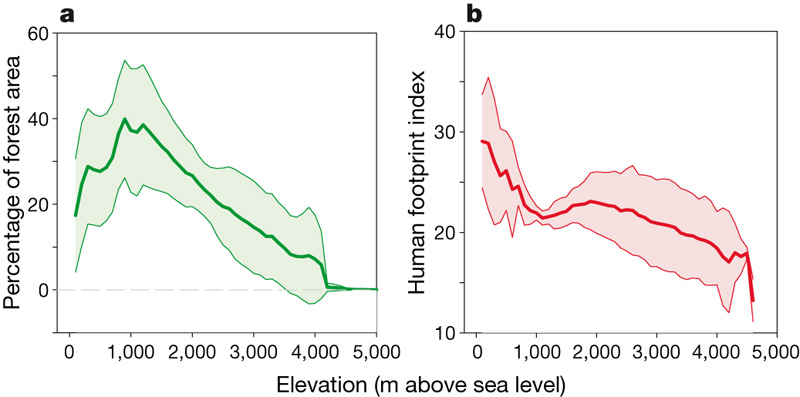 Gradienti altitudinali: meccanismi
3. Clima: interazione fra disponibilità di acqua e energia
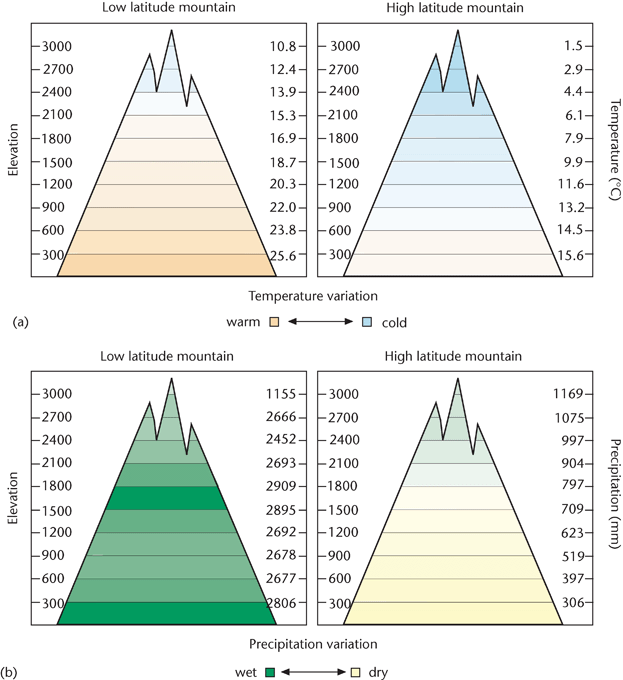 Gradienti altitudinali: meccanismi
3. Clima: interazione fra disponibilità di acqua e energia
Maggiore ricchezza di specie dove c’è buona disponibilità sia di energia sia di acqua
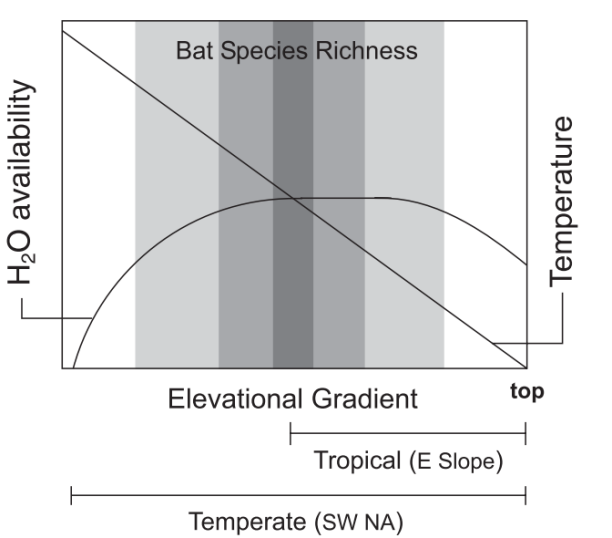 Maggiore produttività primaria
Caso di studio: felci nelle Alpi
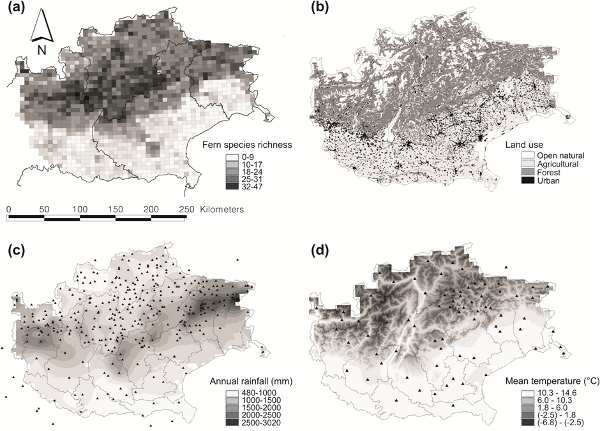 Caso di studio: felci nelle Alpi
Relazione unimodale
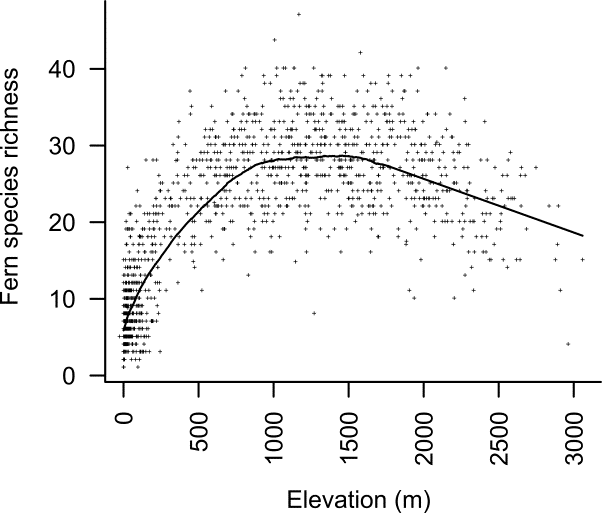 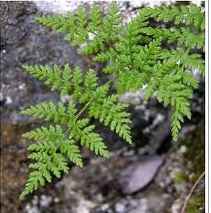 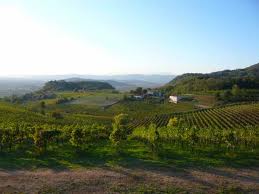 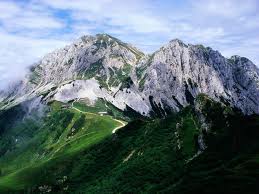 Caso di studio: felci nelle Alpi
Fattori abiotici lungo il gradiente
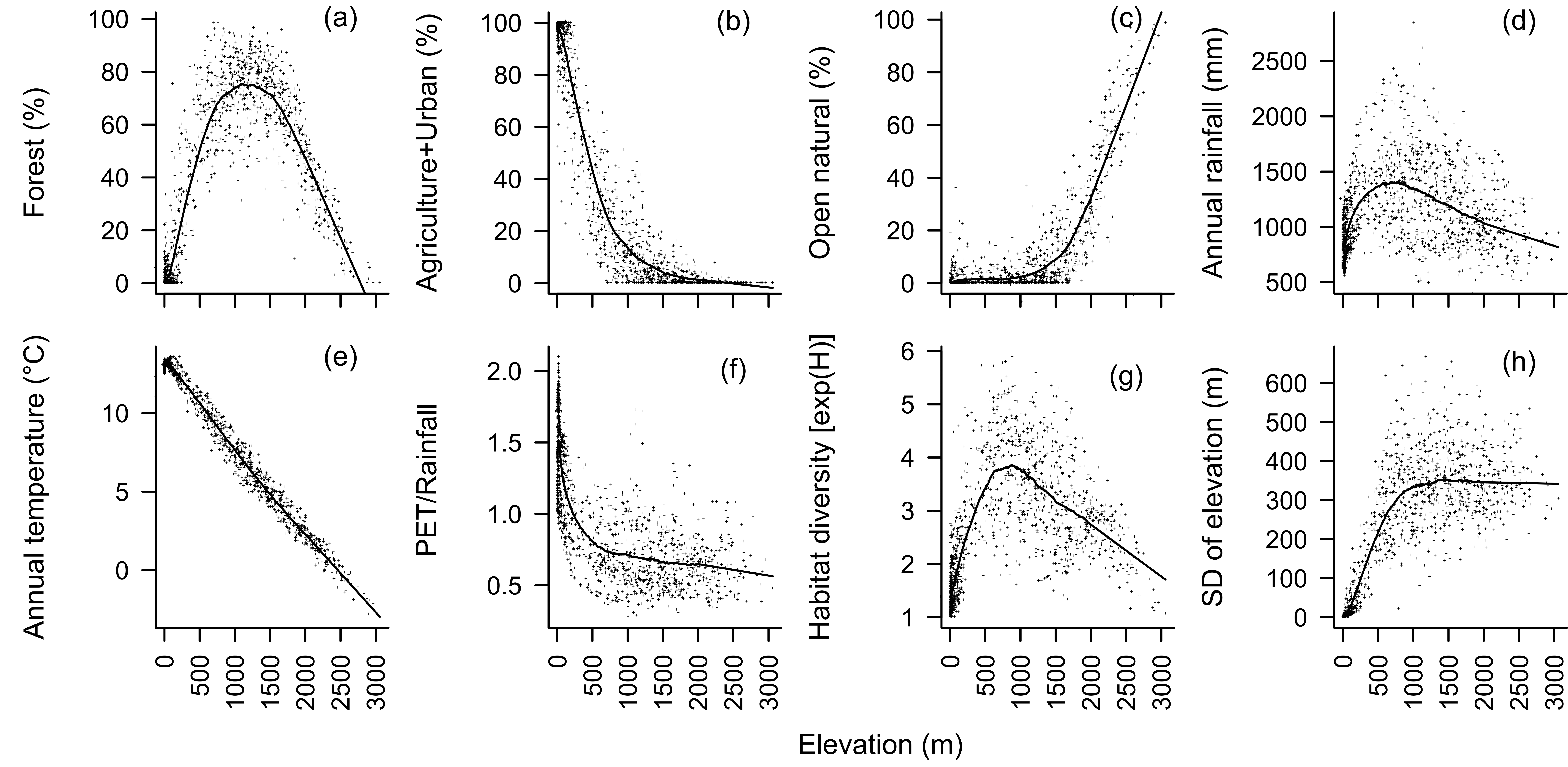 Caso di studio: felci nelle Alpi
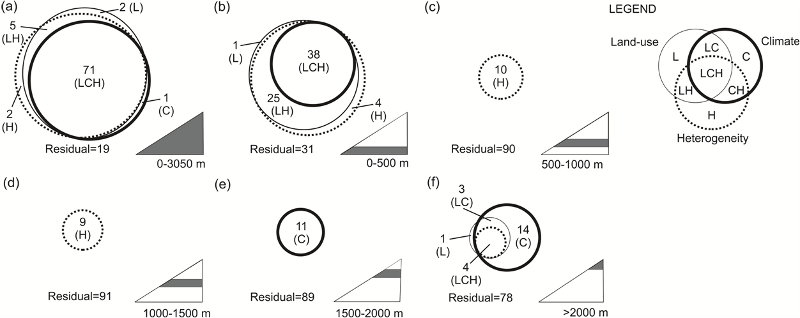 Caso di studio: felci nelle Alpi
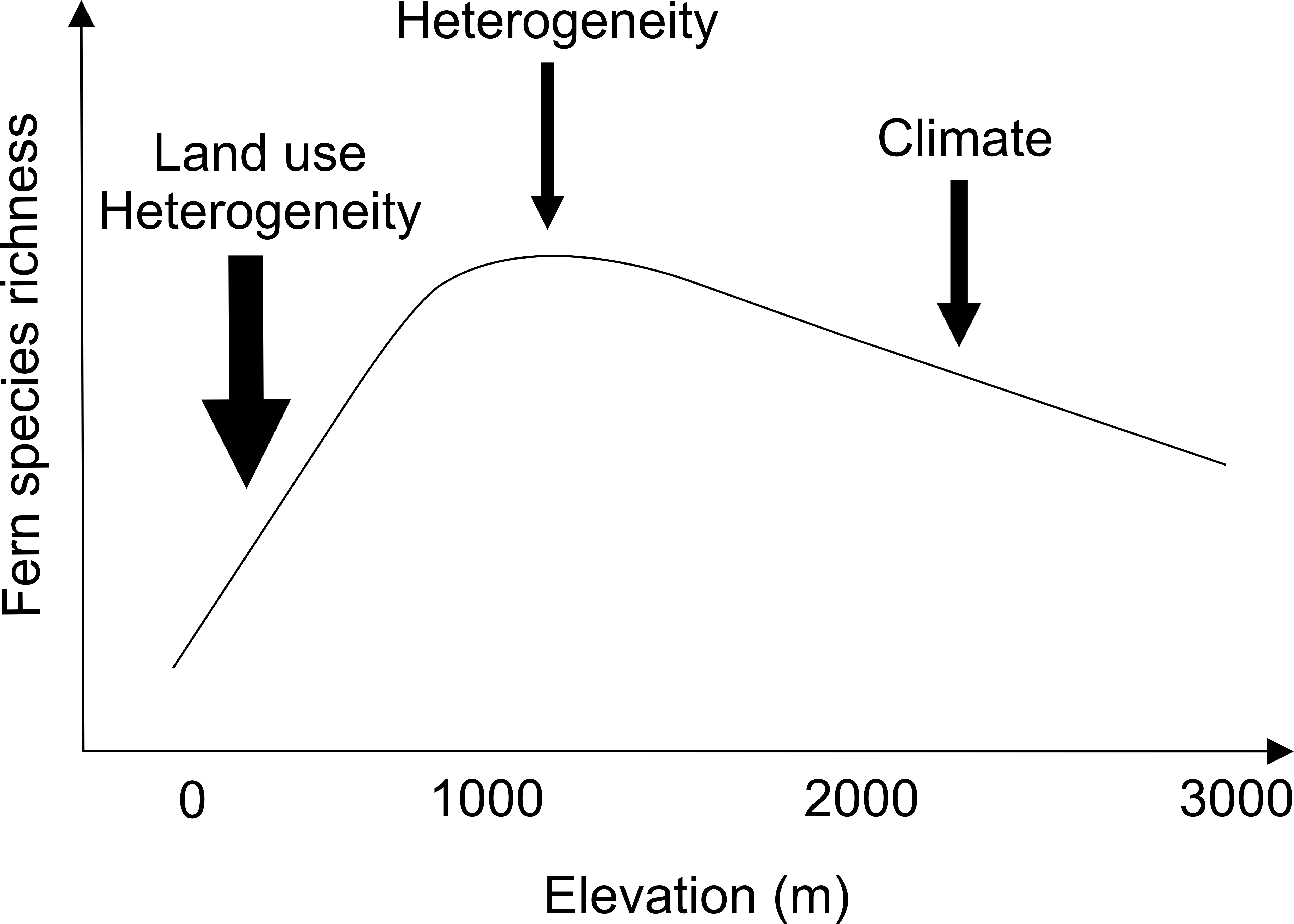 Diversi processi intervengono simultaneamente
Uso dei gradienti altitudinali
Possiamo utilizzarli come proxy per gradienti climatici in modo più efficace rispetto ai gradienti latitudinali:


La temperatura varia in modo lineare

Gli organismi non sono limitati dalla dispersione

Le specie hanno subìto la stessa storia evolutiva